I80 Corridor Coalition2012 NDOT DII Update
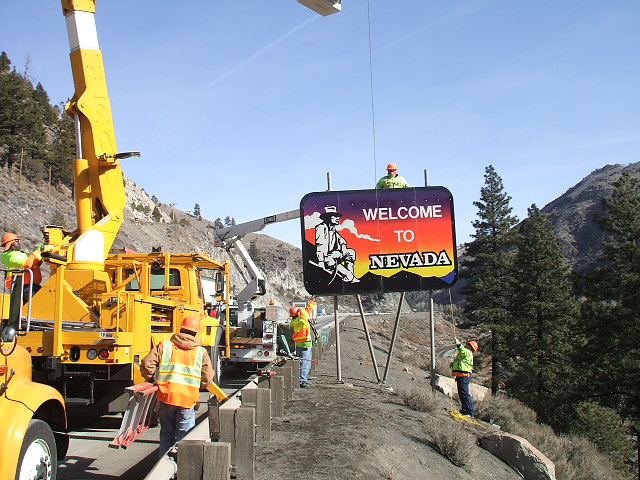 Mike Fuess, PE, PTOE (NDOT)
Thor Dyson, PE, CPM (NDOT)
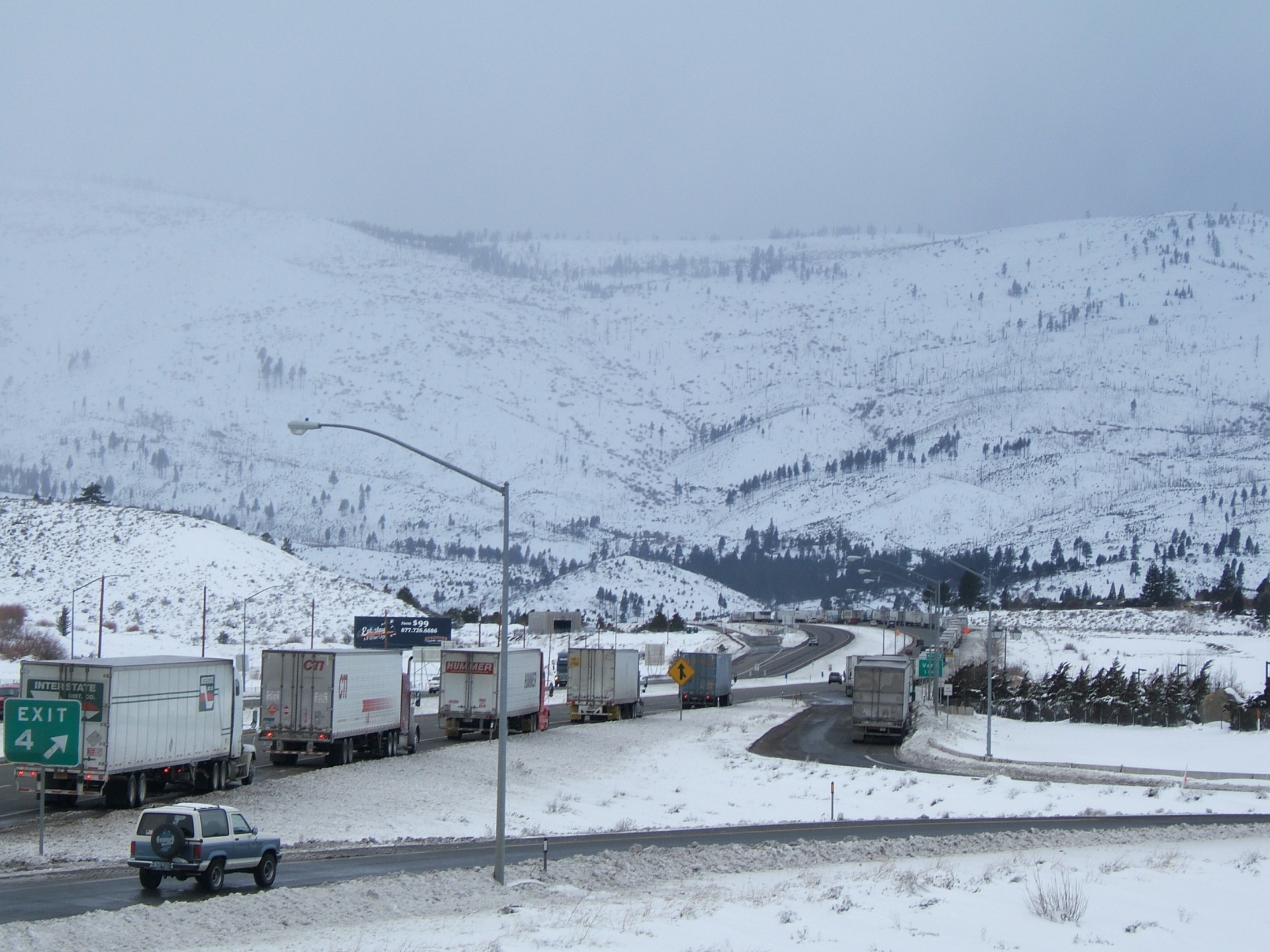 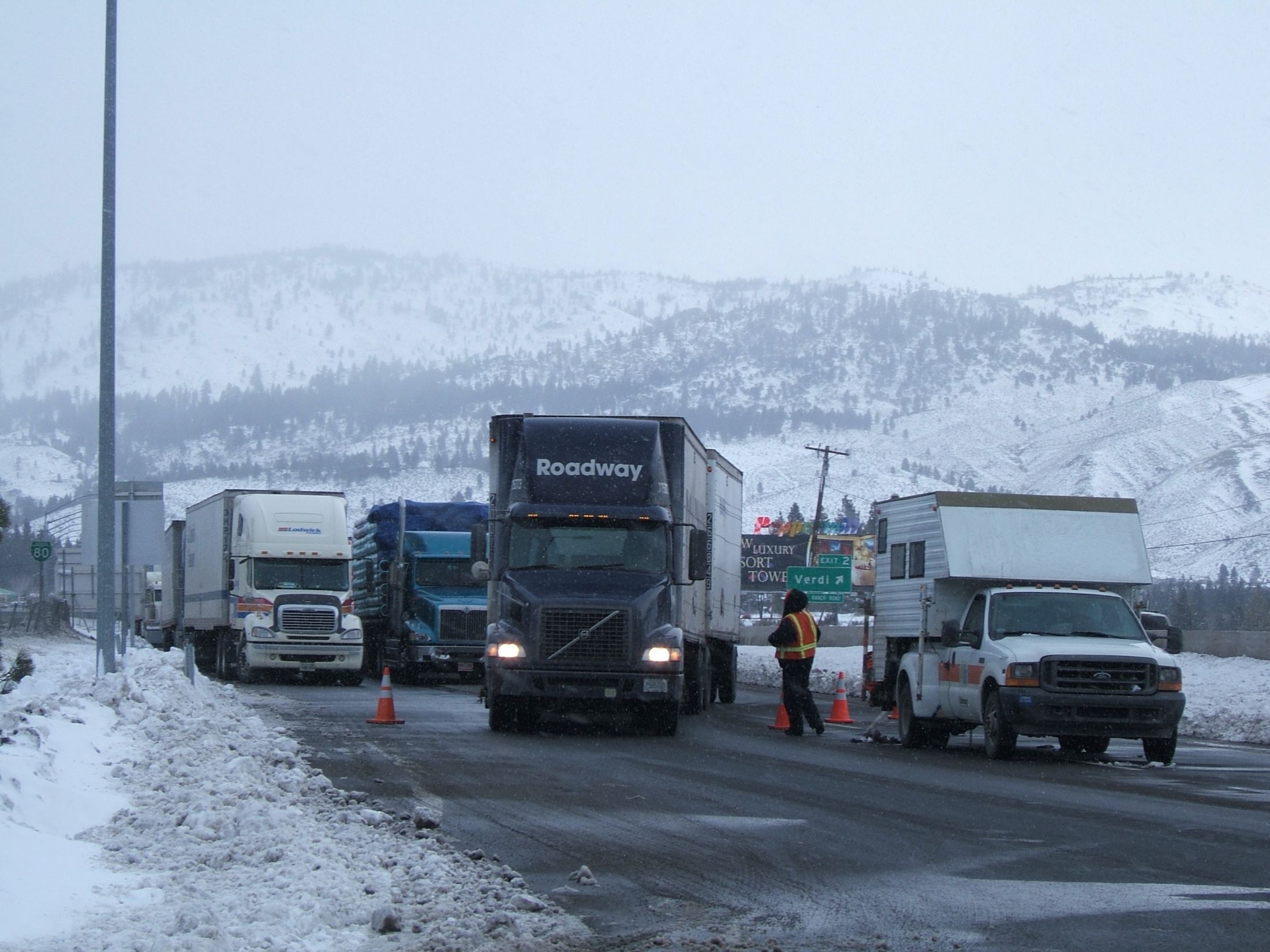 Caltrans Turning Trucks at Exit 1
02/03/08
2011/2012 ~ I80 Interstate Winter Weather Coordination
[Speaker Notes: The following closures are all on I80:
02/16/11   Closed to trucks @ Gold Ranch             06:45
06/16/11   Open to trucks at                                        15:30
 
02/17/11   Close to trucks @ Gold Ranch                00:30
02/17/11   Open to trucks  at                                       08:00
 
02/17/11   Closed to all traffic @ Gold Ranch         16:10
02/17/11   Open to all traffic                                         18:00
 
02/25/11   Closed to trucks @ Gold Ranch               02:05
02/25/11   Closed to all traffic                                       09:30
02/25/11   Open to cars only                                         15:30
02/25/11   Open to all vehicles                                     22:24
 
03/18/11   Closed to all traffic at Gold Ranch         14:17  
03/19/11   Open to cars only                                        01:00
03/19/11   Open to all vehicles                                    05:30
 
03/20/11   Closed to all traffic at Gold Ranch         04:43
03/20/11   Open to cars only                                        16:10
03/20/11   Open to all vehicles                                    19:00
 
03/21/11   Closed to all traffic @ Truckee                19:55
03/21/11   Open to cars only                                        20:43
03/22/11   Open to all vehicles                                    04:00              
 
03/24/11   Closed to trucks @ Gold Ranch              08:55
03/24/11   Closed to all vehicles                                  11:14
03/25/11   Open to cars only                                        12:09
03/25/11   Open to all vehicles                                    23:15   
 
03/26/11  Closed to trucks @Gold Ranch                07:27    
03/26/11  Open to all vehicles                                     17:00
 
02/29/12  Closed to trucks at Boca                            06:35
02/29/12  Open to all vehicles                                     12:50
 
03/18/12  Closed to all vehicles @ DLI                      18:45
03/18/12  Open to all vehicles                                     22:30]
Pavement Temperature
December Snow Fall
January Snow Fall
February Snow Fall
March Snow Fall
Progress this year
I80 Design Build Project
NDOT Fernley Truck Parking Facility
In the process of acquiring 2 tow plows for Northern Nevada
Web access to NDOT systems
[Speaker Notes: Estimates show leasing/operate/maintain cost $55/hour and contracting cost 
Contracting out cost @215]
I80 Design Build Project
Pavement Reconstruction Keystone to 4th
Full ITS deployment from Robb to Vista
New overhead signs
New auxiliary lanes
Emphasis on contractor innovation
[Speaker Notes: Trunk line, flow detectors, ramp meters in three locations, corridor HAR, cameras, new DMS]
Proposed Leased Truck Parking Facilities
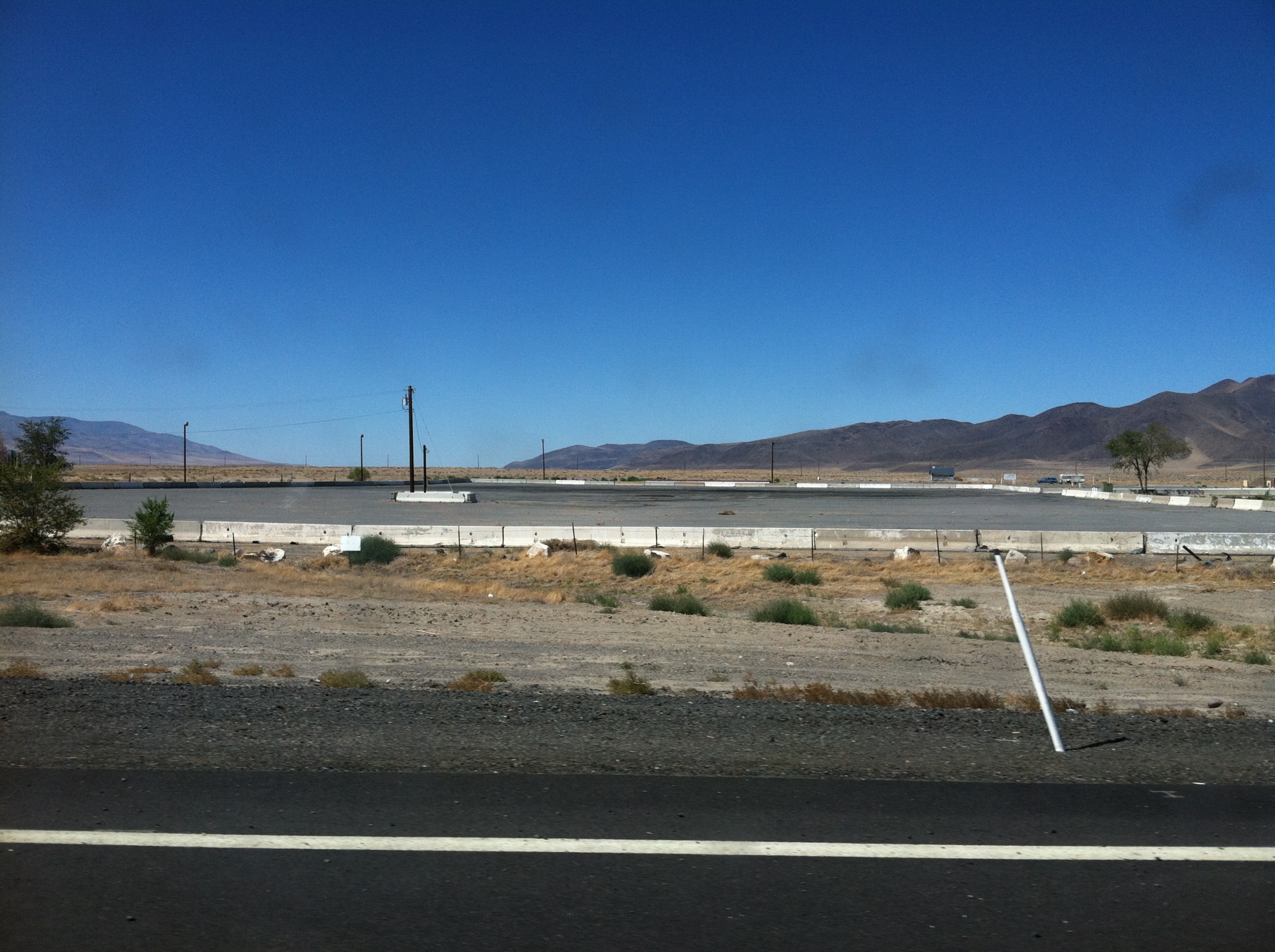 UDOT Tow Plow
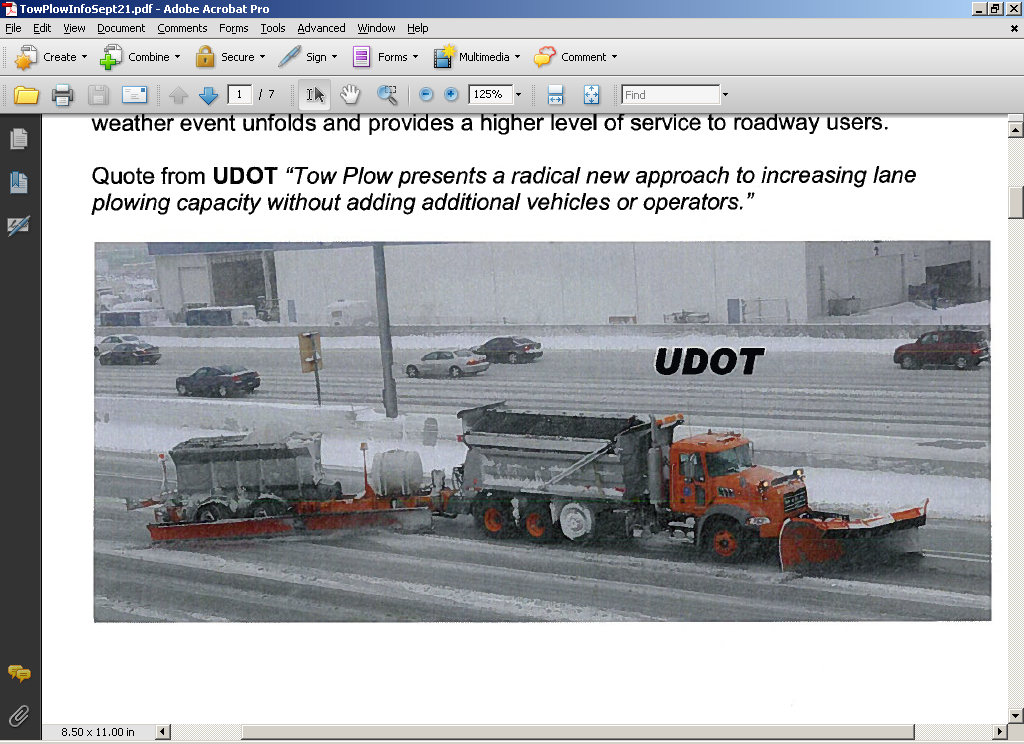 [Speaker Notes: 1 for each District
DII tow plow primarily assigned to I580 extension but will be used on I80]
Expectations for this winter
Same plan as previous years
May have more challenges than normal for major events
Interstate conference call
NDOT DII Challenges
Reduced operating budgets
Less maintenance resources
Aging fleet & no new vehicles in 4 years
Retirements
More than normal new hires
Accelerated promotions
Minimal winter weather last year
NDOT ITS Links
The NDOT Dashboard for field device data:
	http://bugatti.nvfast.org/Dashboard2/
	 
NDOT Live Streaming Video:
	http://apps.nevadadot.com/cameras/default-Reno.asp
 
NDOT Weather Station Data:
	http://apps.nevadadot.com/RWIS/
	
NDOT Video to Web (Password and Form required)
	http://v2w.its.nv.gov/
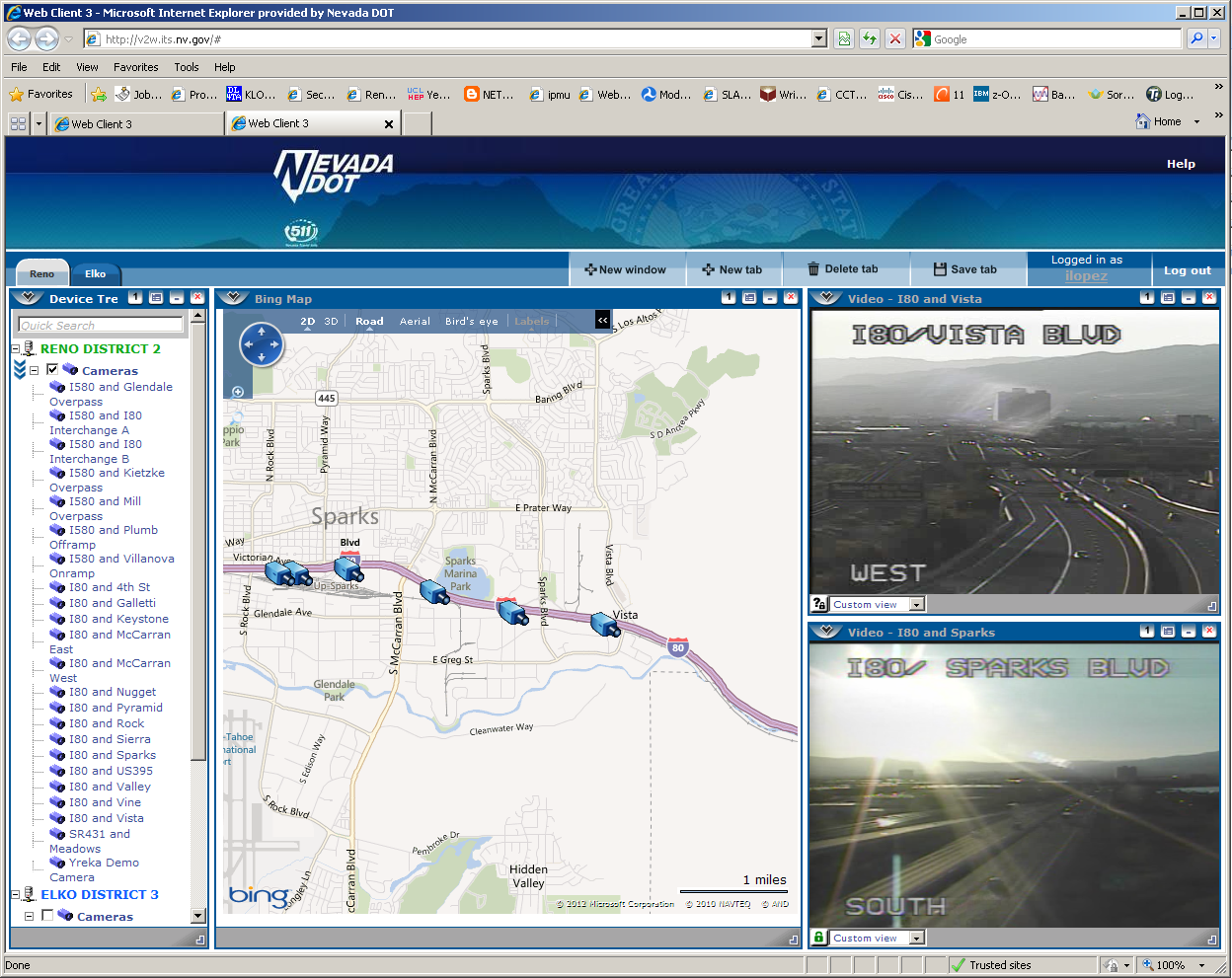 Video to Web
[Speaker Notes: v2w.its.dot.state.nv.us]
RWIS Web Site
District II ITS Data Dashboard
Questions?
Contact Info
Thor Dyson, PE, CPM
District Engineer
	775.834.8300
	tdyson@dot.state.nv.us

Mike Fuess, PE, PTOE
District Traffic Engineer
	775.834.8300
	mfuess@dot.state.nv.us

John Talbott
NNROC Supervisor
	775.834.8365
	jtalbott@dot.state.nv.us